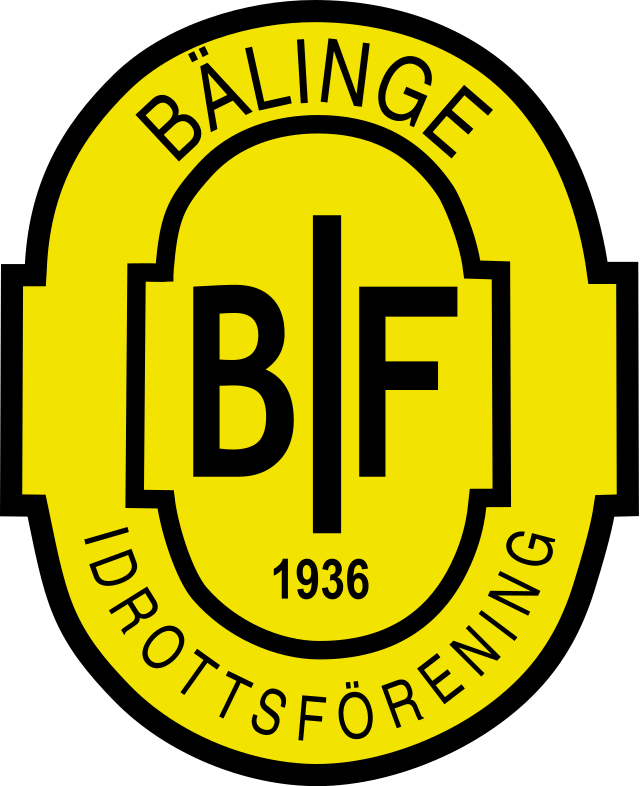 STYRELSE
KOMMITTÉR
KANSLI
Styrelse
Företräda föreningen
Ytterst ansvar för föreningen och dess ekonomi
Ska se till så stadgarna och andra styrande dokument följs 
Revidera dess dokument vid behov 
Förbereda årsmötet 
Verkställa av årsmötet fattade beslut 
Planera, leda och fördela föreningens verksamhet 
Består av – ordförande, vice ordförande, sekreterare och kassör samt ledamöter från varje idrottskommitté
Kontaktuppgifter styrelse
https://www.laget.se/BalingeIF/Board
Kommittéer
Ansvariga för respektive idrott och dess verksamhet 
 Träningstider
Grupper/lag
Ledarna
 Idrottsspecifika frågor 
Budget/ekonomi
Evenemang  
Regelbundna möten
Kontaktuppgifter till respektive idrott
Fotboll:
https://www.laget.se/balingeif_fotboll/Contact
Innebandy:
https://www.laget.se/BalingeIF-Innebandy-Kommitten/Contact
Badminton:
https://www.laget.se/BalingeIF-Badminton/Contact
Bordtennis:
https://www.laget.se/BIF_BORDTENNIS/Contact
Löp/Skid:
https://www.laget.se/BIF_SKIDOR/Contact
Kansli
Föreningens administrativa resurs och länken mellan styrelse, idrotterna och föreningens medlemmar

Medlemsservice – bemannar kansli och svarar på mail & telefon på kansliets öppettider, underhåller kommunikations kanalerna, skickar ut info till medlemmarna, hanterar nycklar till klubbhuset

Ekonomi – fakturera, bokföra, betalning av fakturor och övriga utbetalningar, skatteverket, bokslut
Kansli
Administration – nattvandring, kiosk, fotbollsskolan, föreningsdagen, boka/avboka planer & hallar, sköta föreningens medlemsregister, registrera spelare och licensiera, försäljning av häften och Bingolotter

Kansliskötsel – se till så det är ordning och reda klubbhuset,  bokning av lokal, inköp av ex kontorsmaterial och städ

Föreningsutveckling
Ramar som alla vi i föreningen har att förhålla oss till:
Stadgarna 

Gula tråden

High Five

Föreningens policys 

https://www.laget.se/BalingeIF/Page/418145